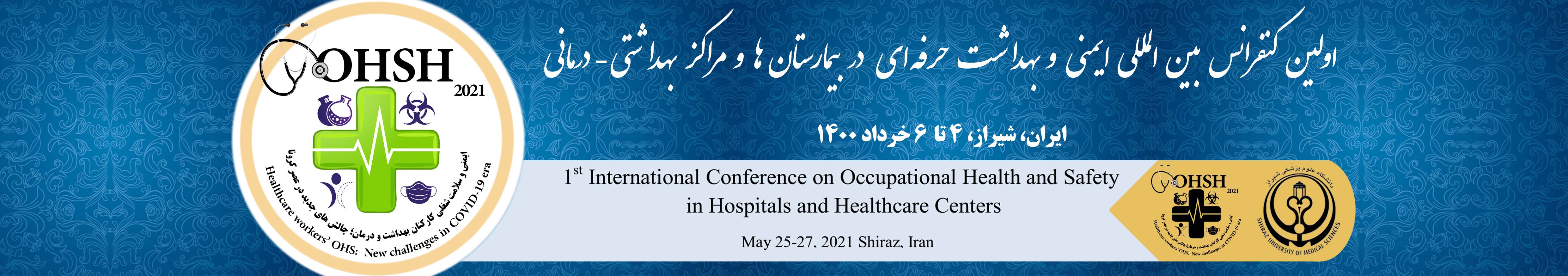 تجربیات  موفق ایمنی  و  بهداشت حرفه ای  در بیمارستان ها  و  مراکز بهداشتی-درمانی
ارائه دهندگان:  (نویسنده مسئول در ابتدا و زیر خط دار نوشته شود )                                                                                                                نام بیمارستان یا مرکز بهداشتی-درمانی:(مثال : بیمارستان مادر و كودك غدير)

دانشگاه زیر مجموعه: (مثال:علوم پزشكي شيراز )                                                                                                                                      استان و شهر: (مثال:فارس / شيراز)

 بازه زمانی کسب تجربه یا اجرای طرح : ( مثال: 1394/07/20 لغایت1398/11/10)                                                             زمینه تجربه:کنترل عوامل زیان‌آور شغلی   اقدامات اصلاحی و پیشگیرانه   مدیریت ایمنی و سلامت شغلی 
3
1
شرح راه حل واقدام ها
عنوان تجربه یا طرح
راه حل و اقدامات صورت گرفته در راستای حل مشکل  به همراه عکس در حداکثر 5 سطر توضیح دهید.
مثال :طراحی و نصب سیستم تهویه موضعی با مشخصات زیر:
مثال : طراحی و اجرای سیستم تهویه
محل درج تصویر
2
شرح مشکل (بیان مسئله)
شرح وضعیت مشکل را در سه سطر توضیح دهید . 
(مثال: مطابق ارزیابی دوره ای به عمل آمده تراکم گازهای بیهوشی شامل .....و.....و....... در اتاق عمل بیمارستان...... برای حد مجاز اندازه گیری شد. )
4
نتیجه کسب شده
دستاورد حاصل از تجربه یا طرح خود را به همراه  عکس وضعیت  حداکثر در 5 سطر توضیح دهید.
(مثال : برای اندازه گیری به عمل آمده پس از نصب سیستم تهویه تراکم ..... به اندازه..... کاهش یافت.)
محل درج تصویر
5
پیام کلیدی (نتیجه گیری)
پیام کلیدی حاصل از تجربه یا طرح خود را در یک جمله درج نمایید.
مثال : نصب هود تهویه موضعی... از سوی ......
آدرس دبیرخانه: شیراز، بلوار رازی، روبروی باشگاه برق، دانشکده بهداشت، گروه مهندسی بهداشت حرفه ای و ایمنی کار
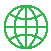 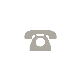 https://congressapp.ir/ohsh/
0713-7256006
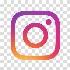 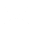 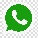 OHSH2021@gmail.com
@ohsh2021
09924398901